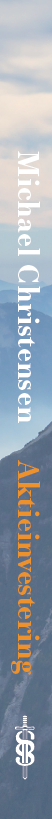 Michael Christensen

Aktieinvestering 
– i teori og praktisk anvendelse
Modeller, figurer og tabeller
Kapitel 1-4
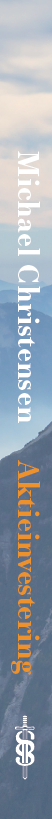 Kapitel 1
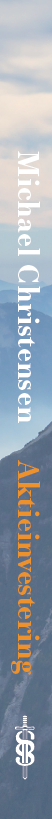 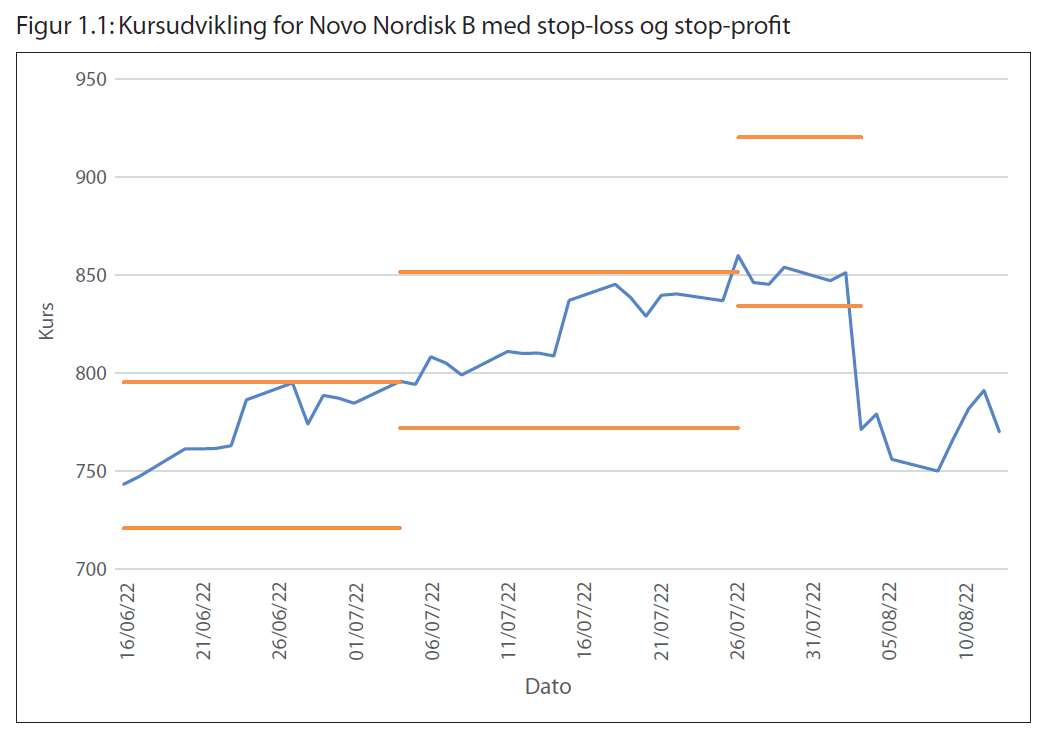 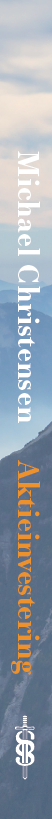 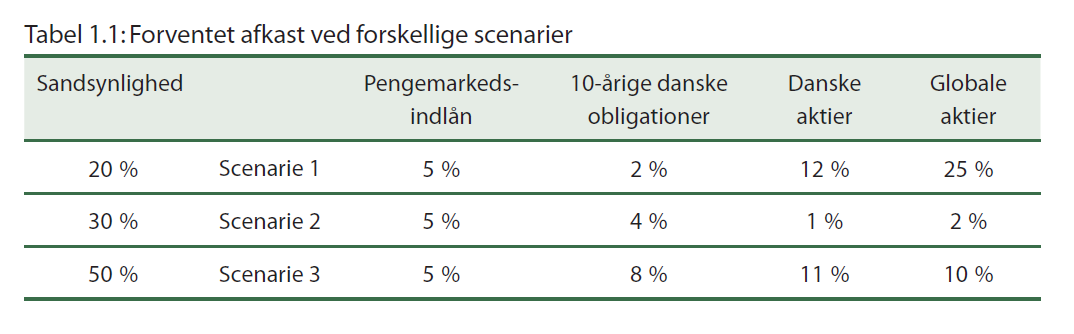 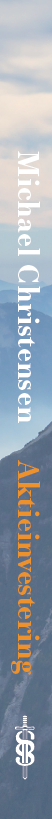 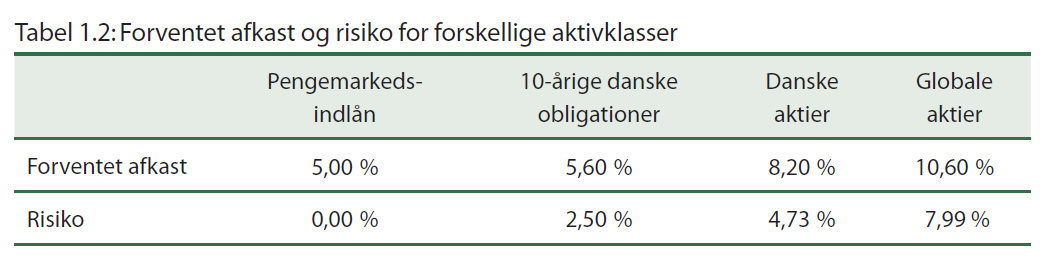 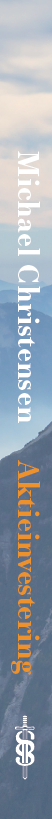 Kapitel 2
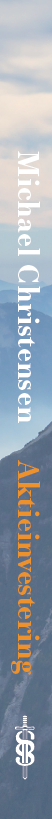 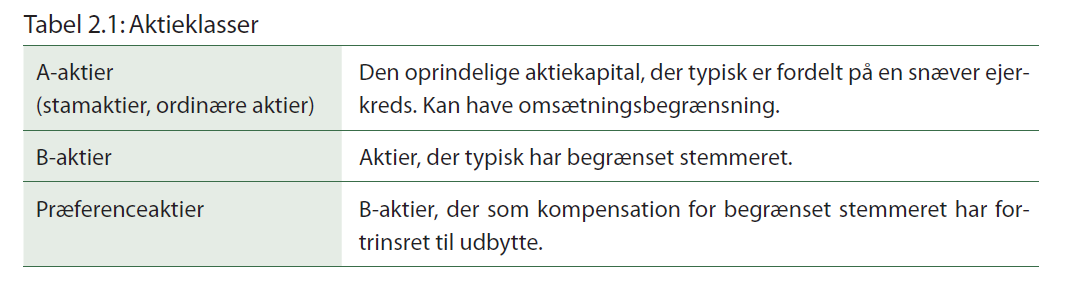 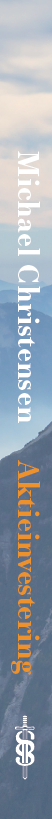 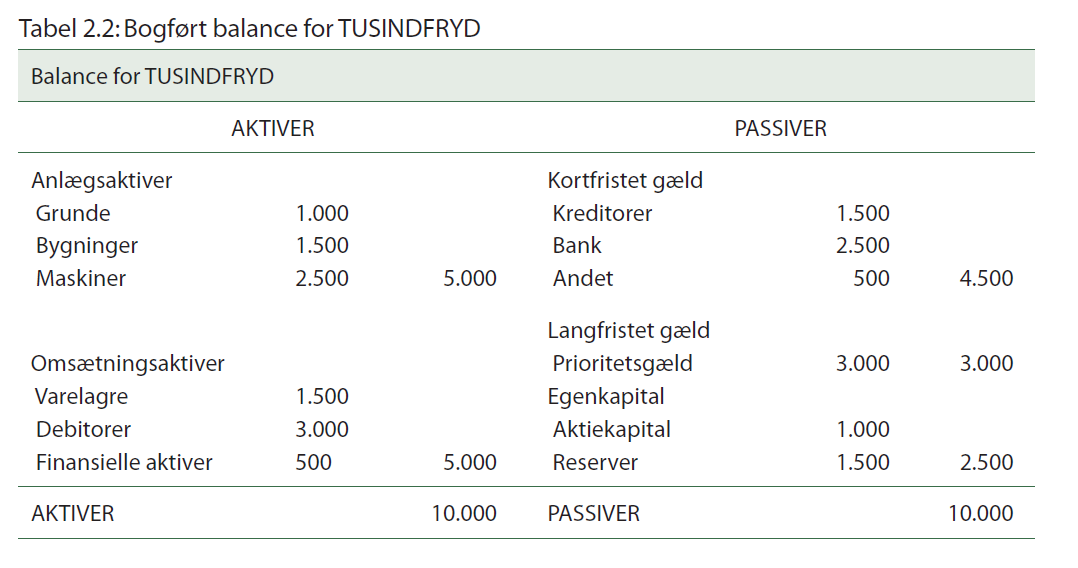 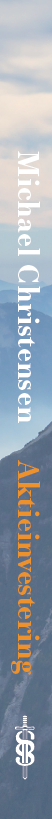 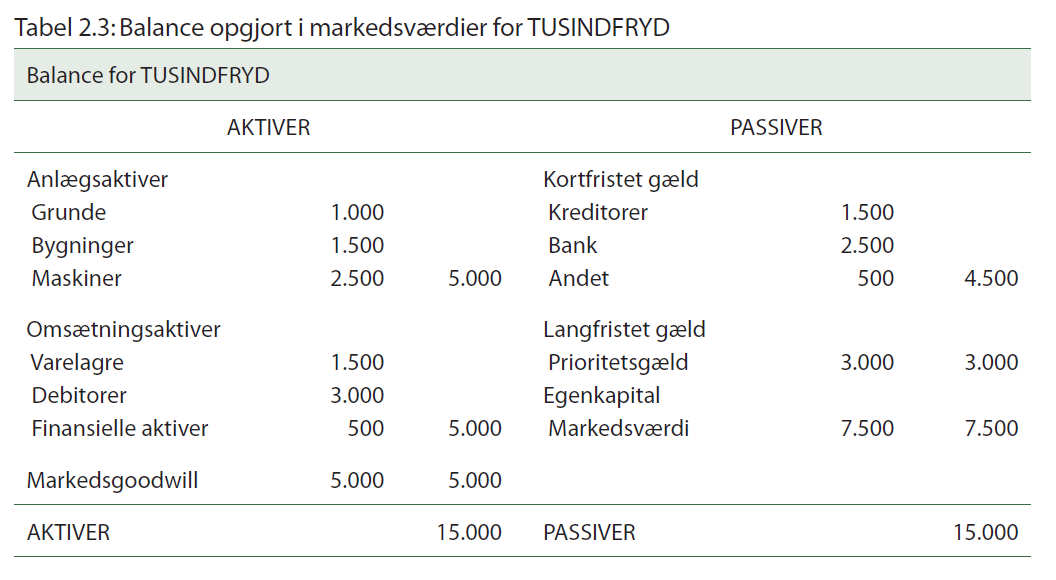 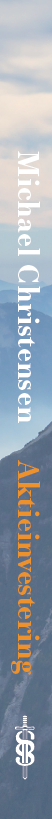 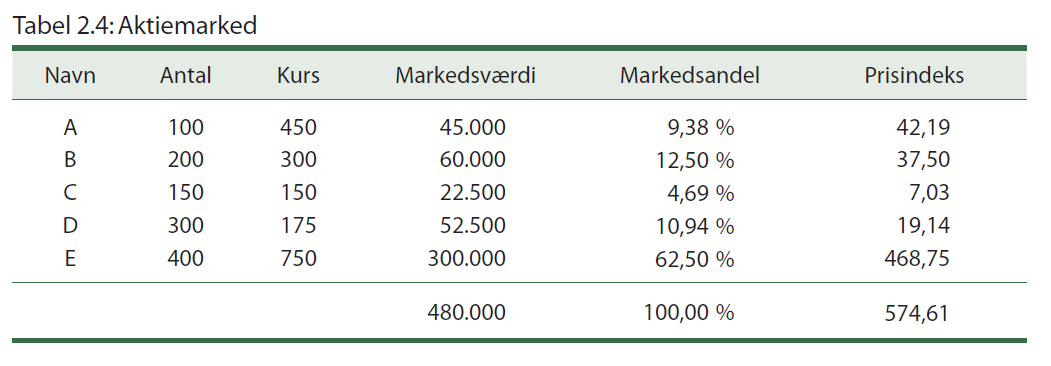 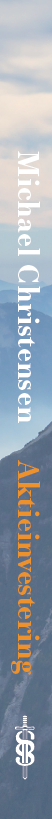 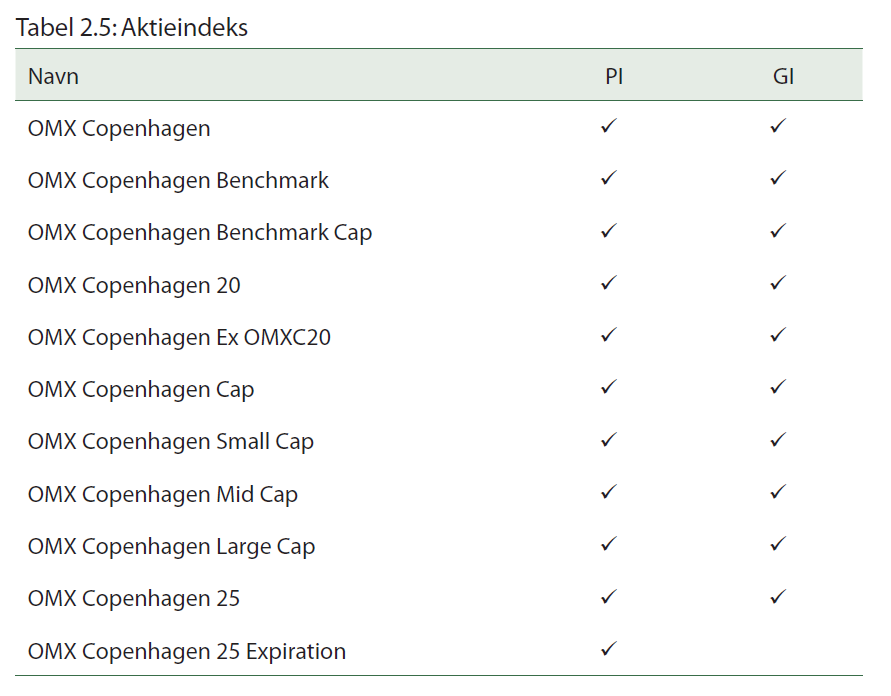 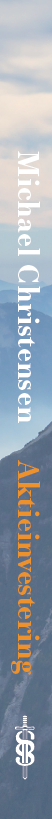 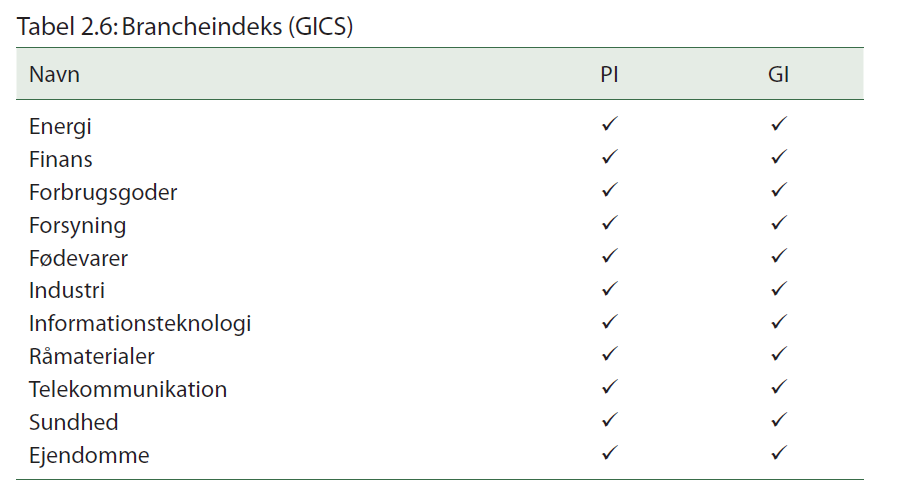 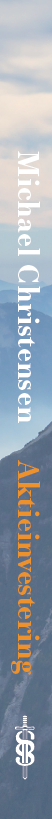 Kapitel 3
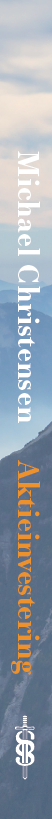 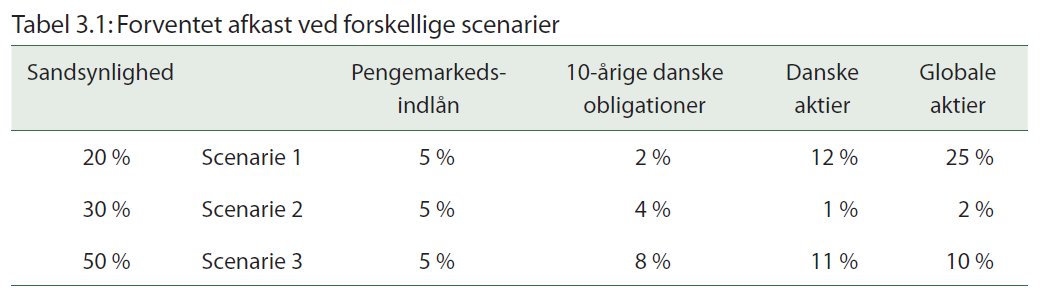 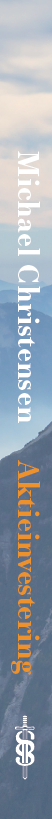 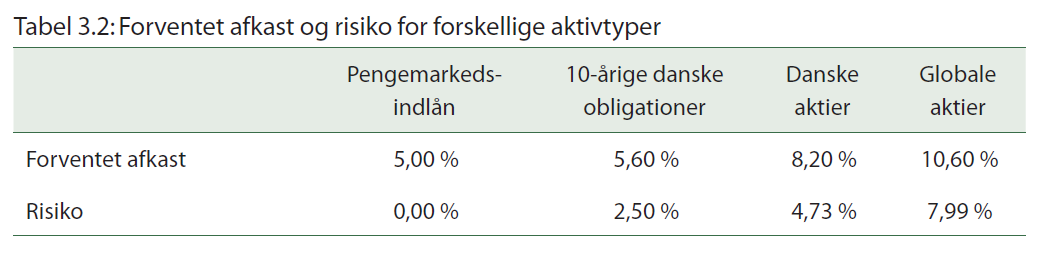 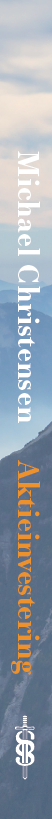 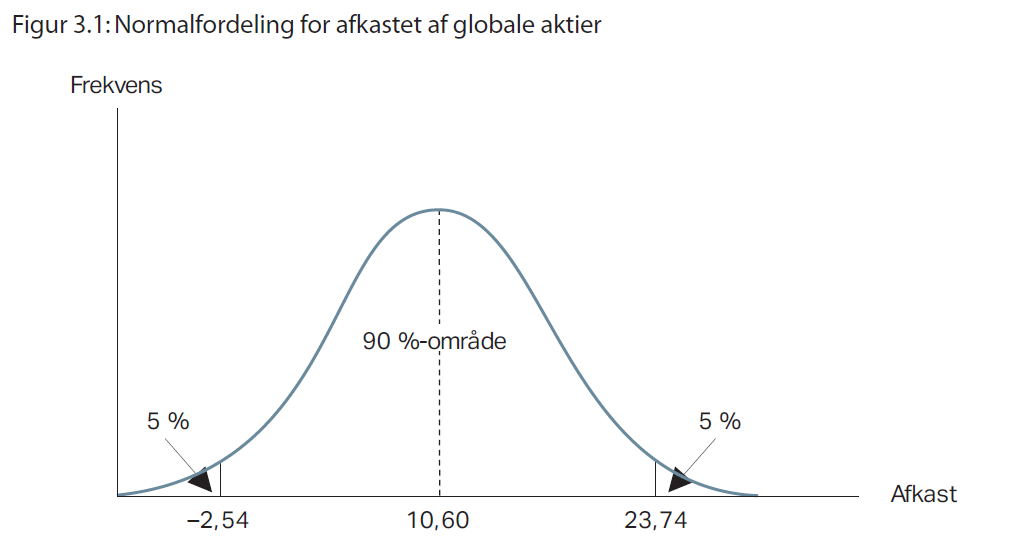 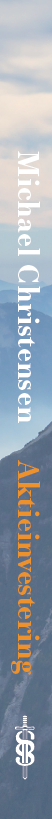 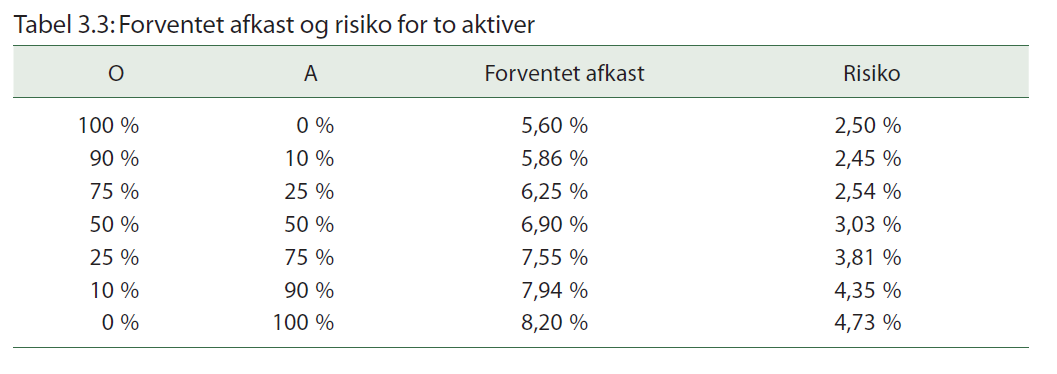 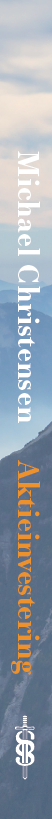 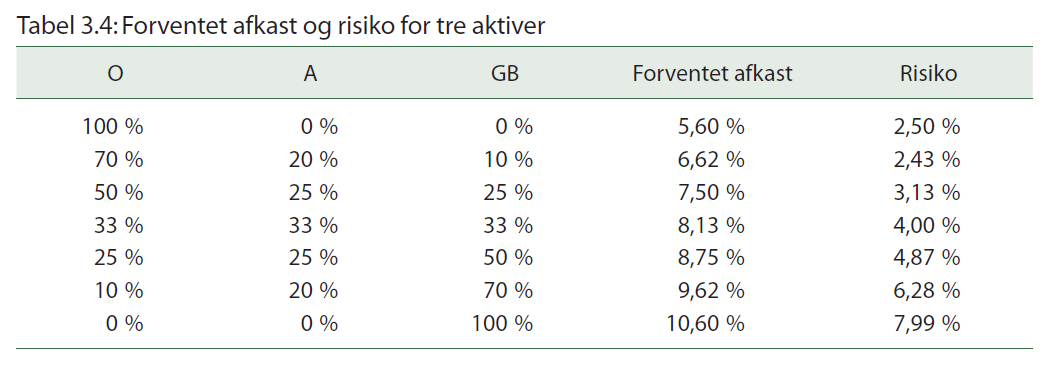 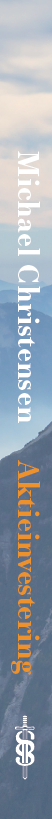 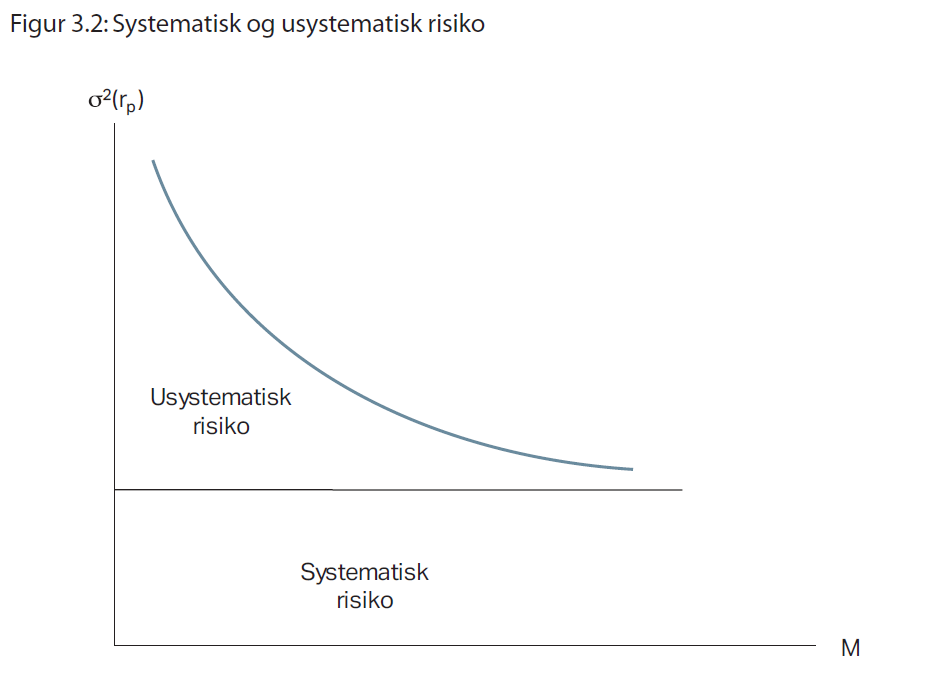 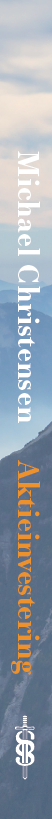 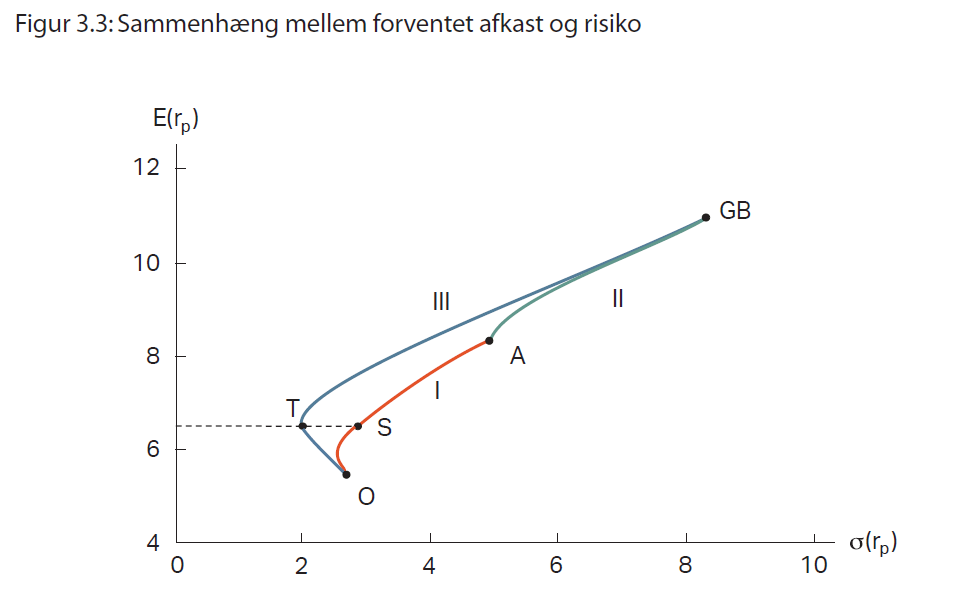 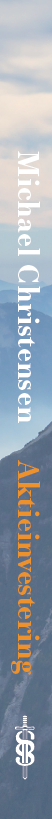 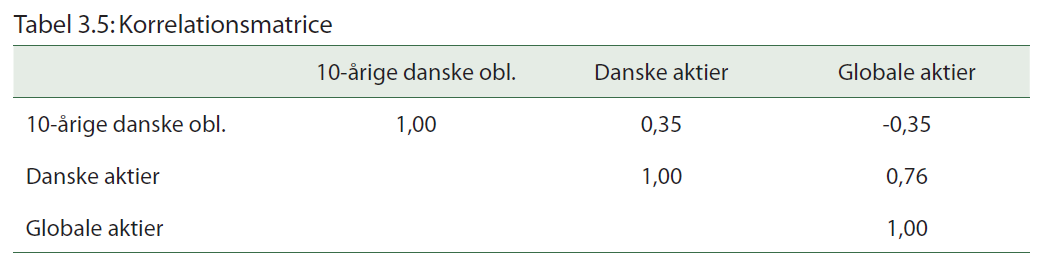 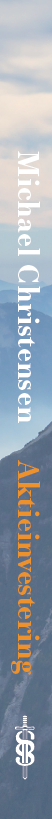 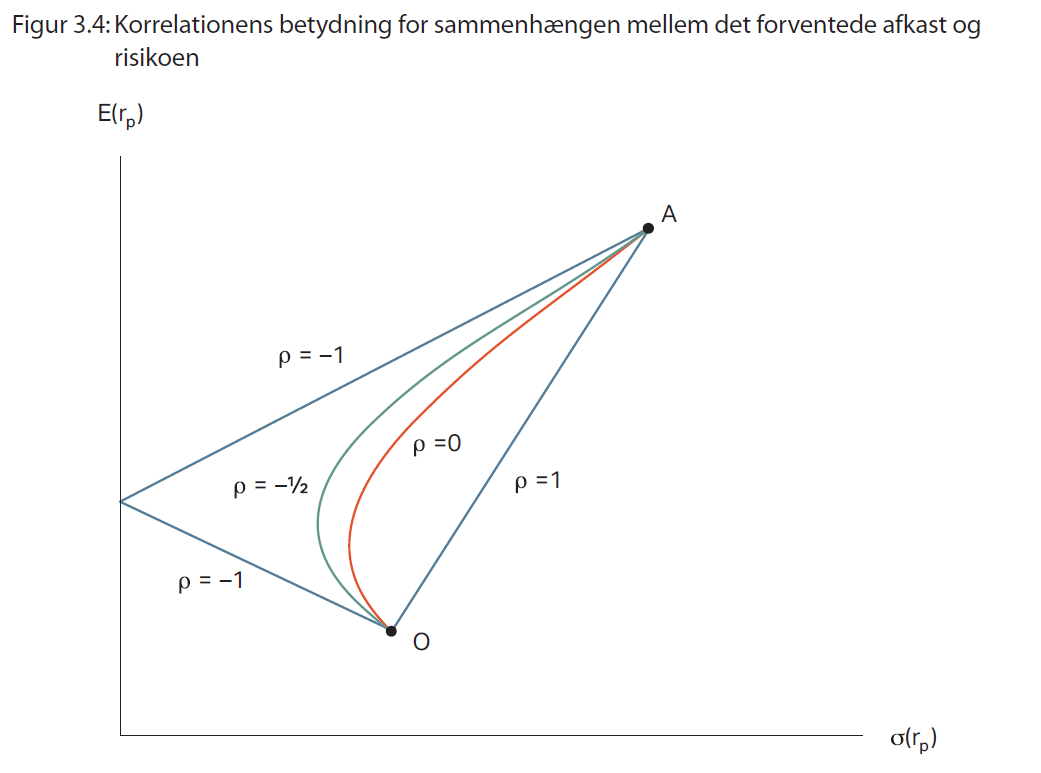 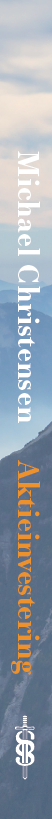 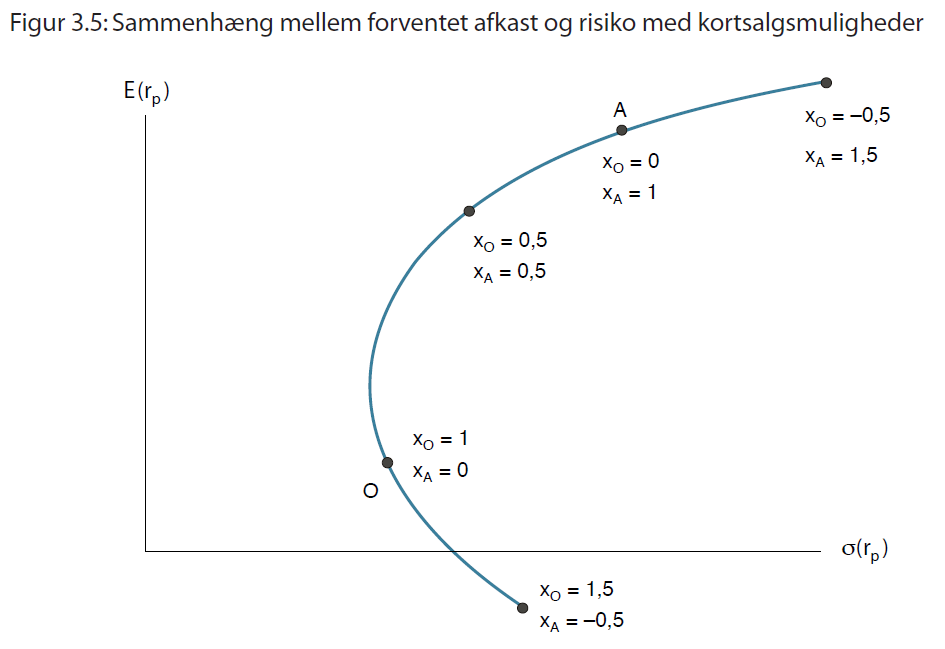 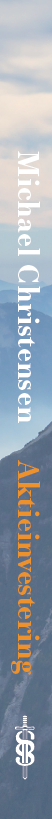 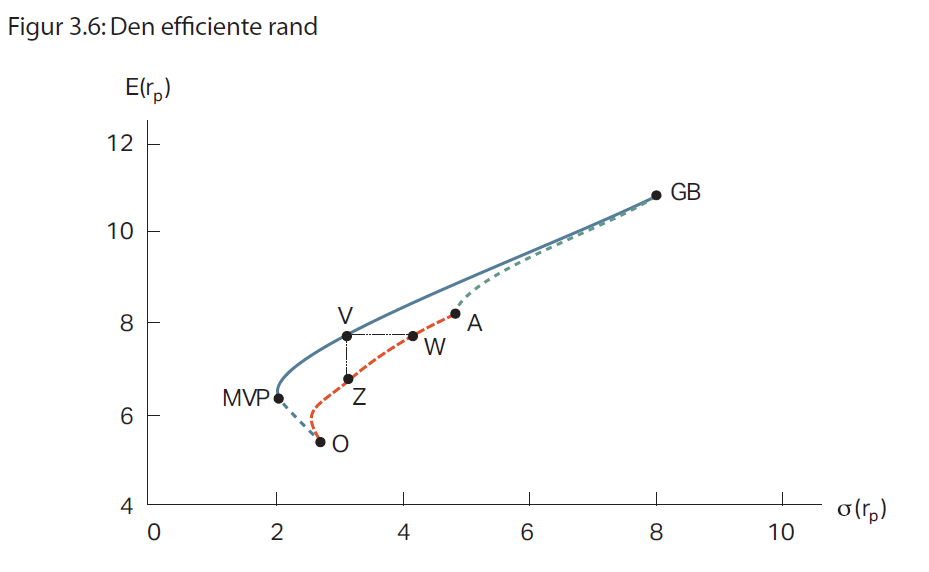 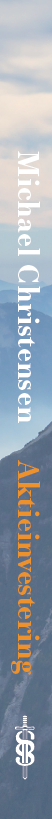 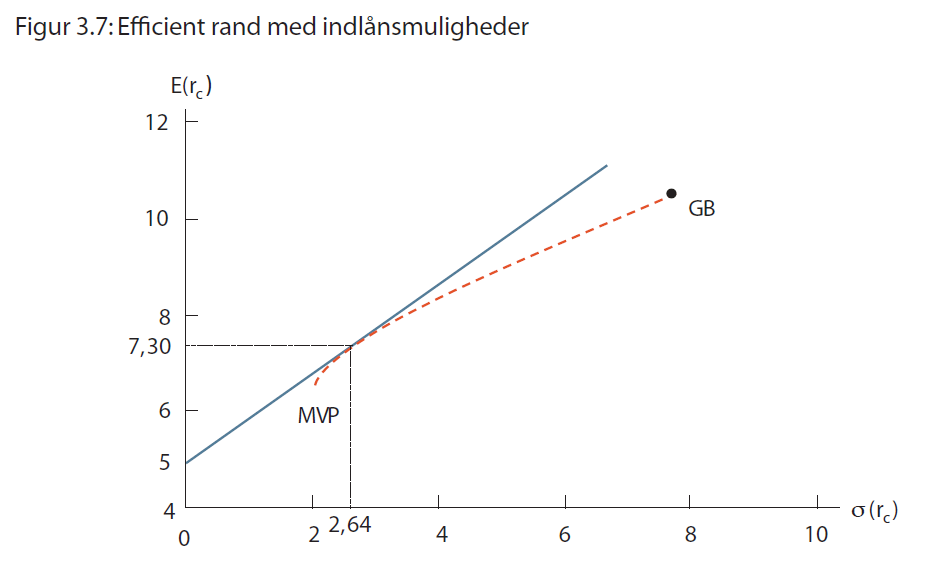 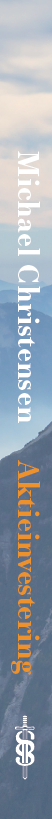 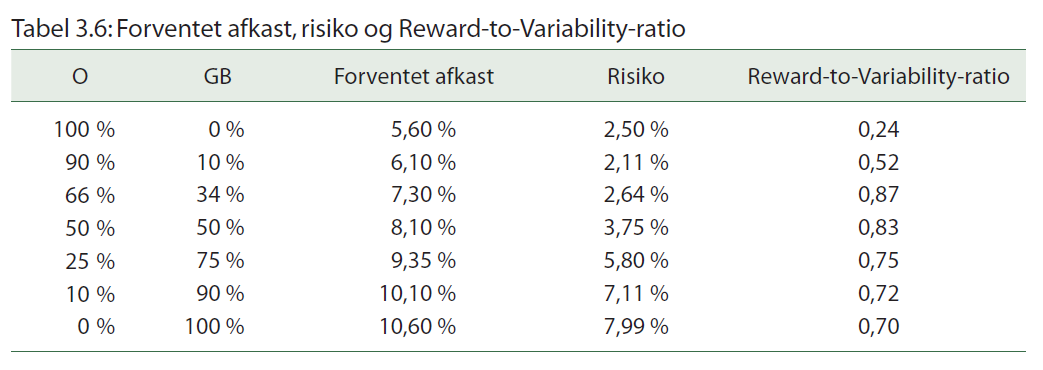 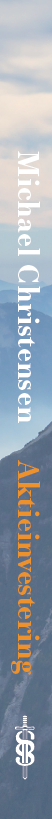 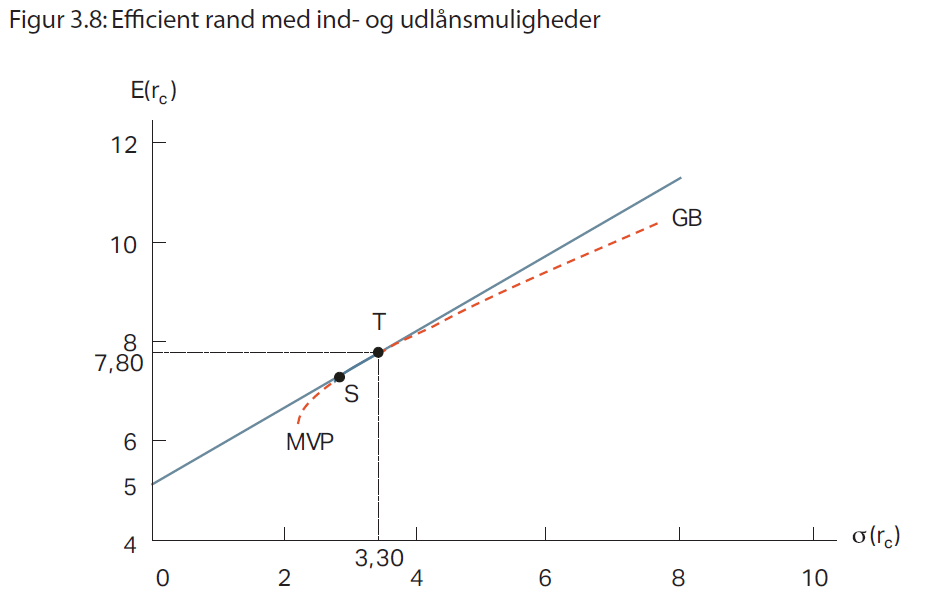 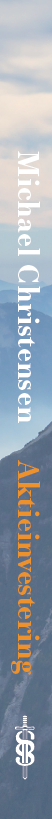 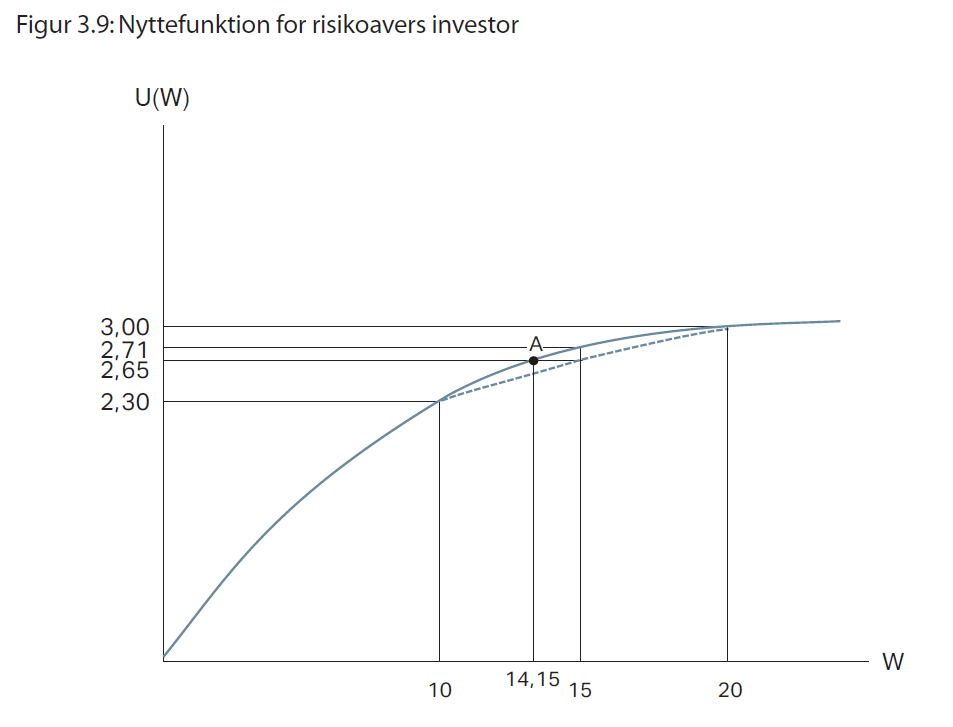 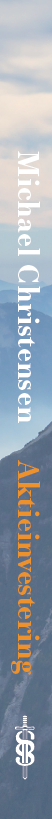 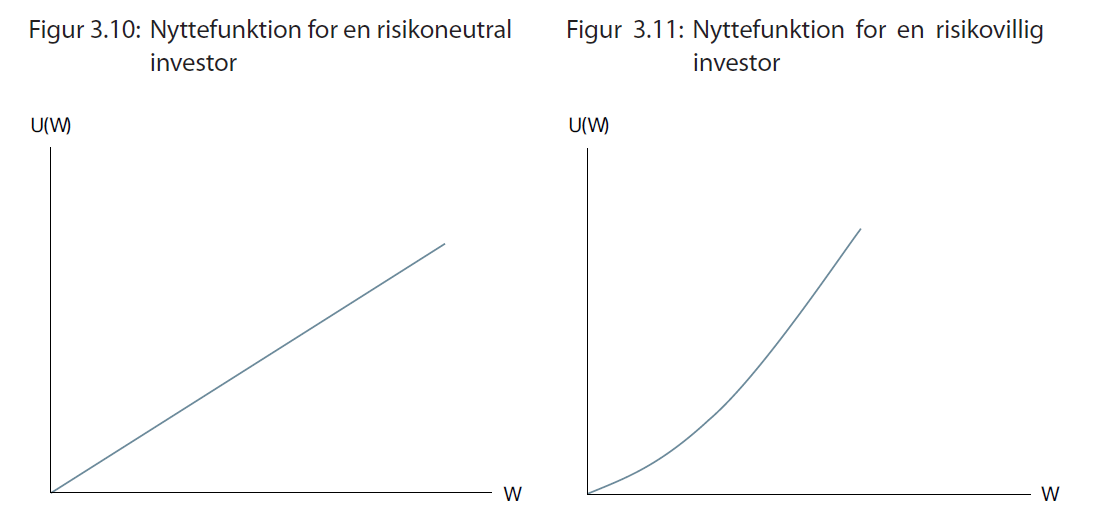 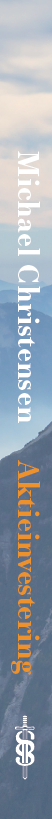 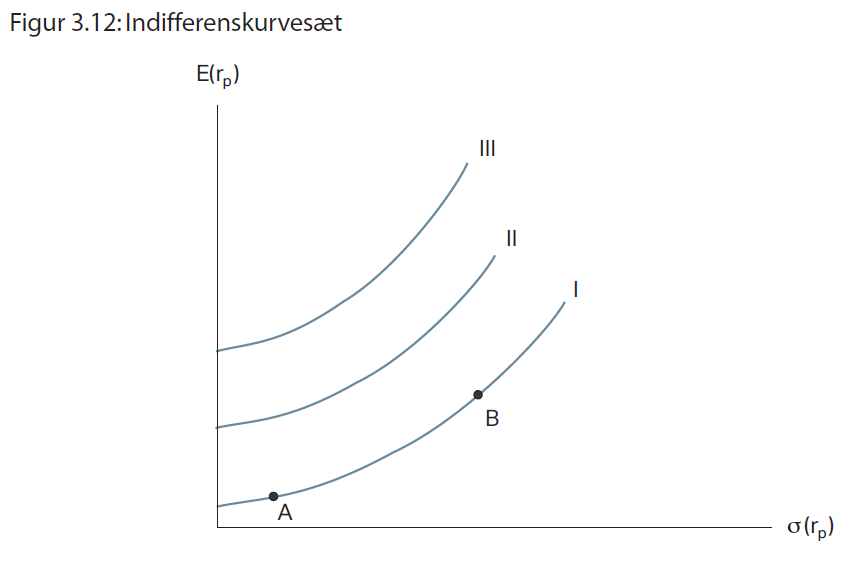 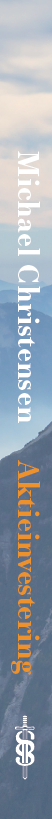 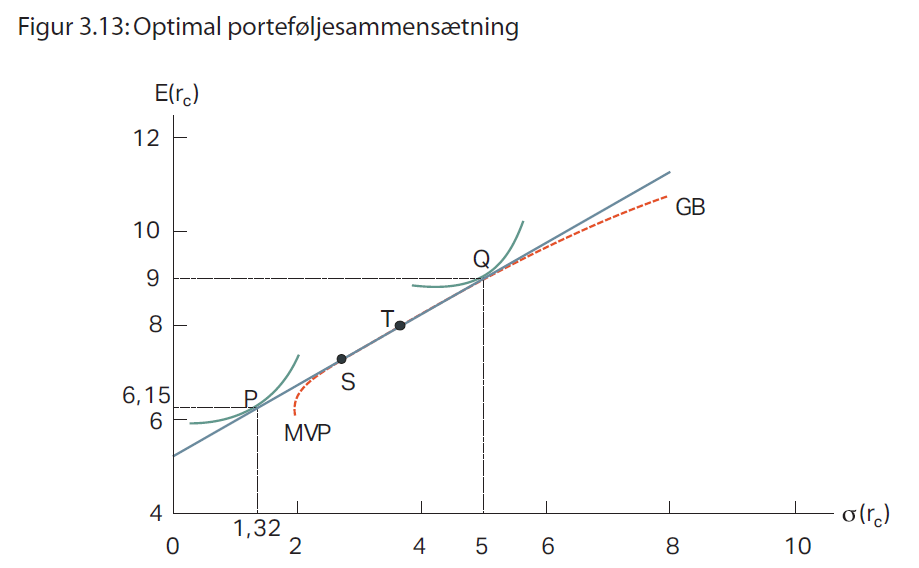 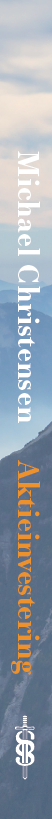 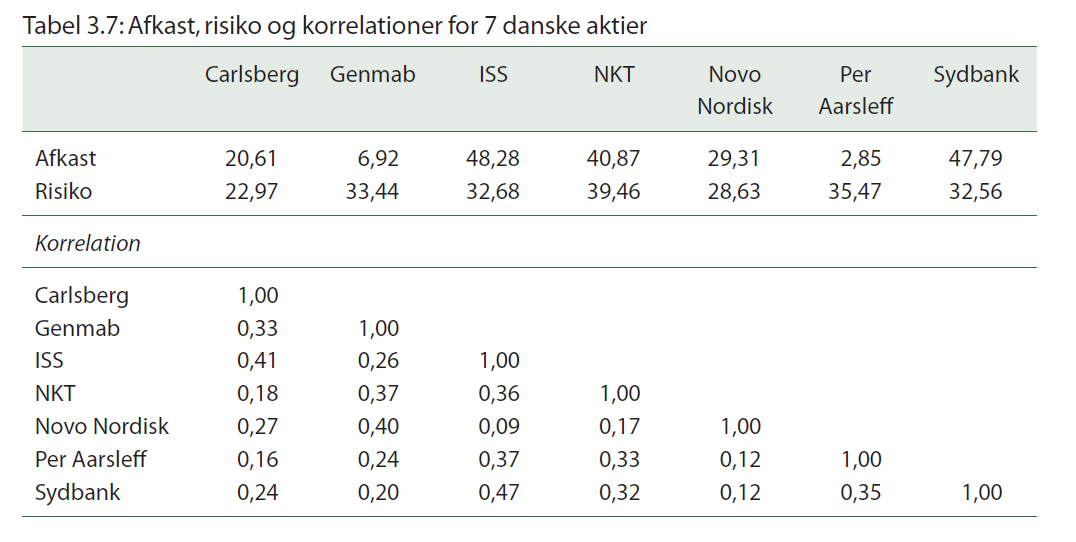 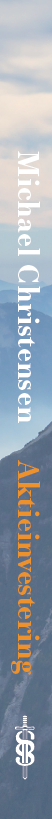 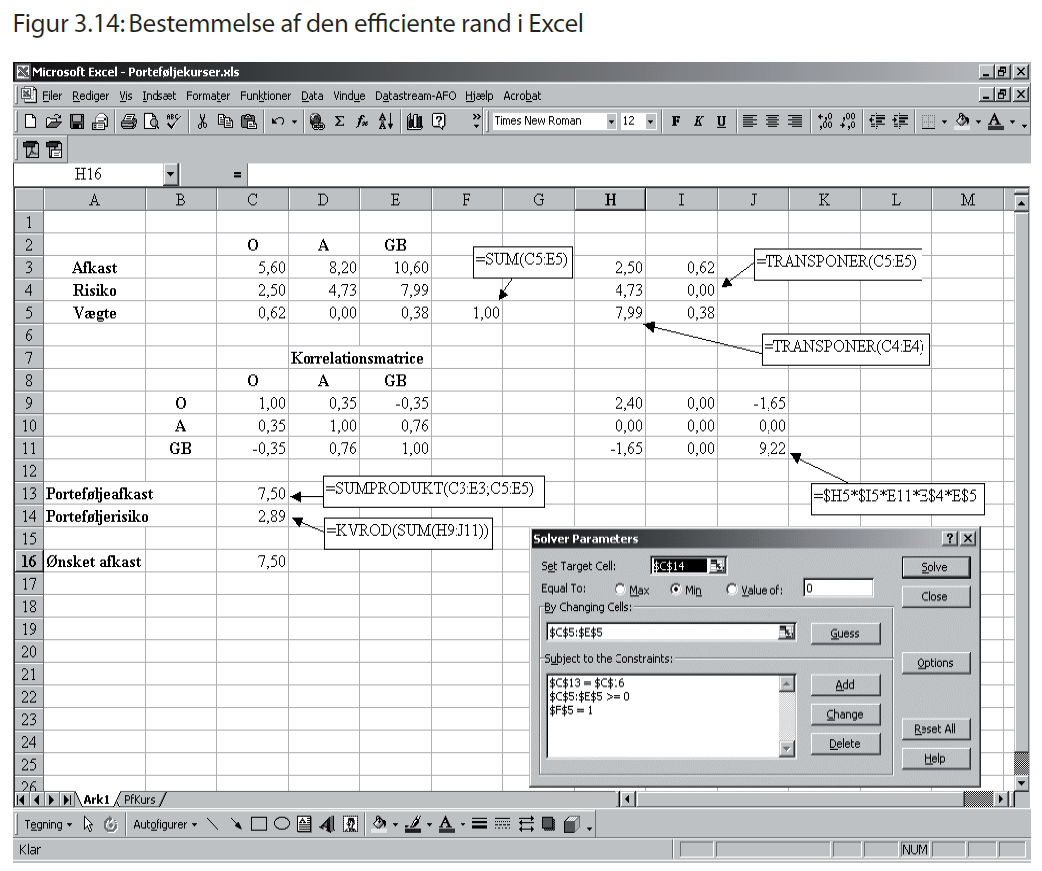 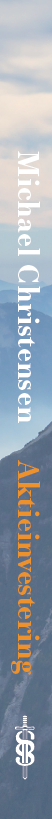 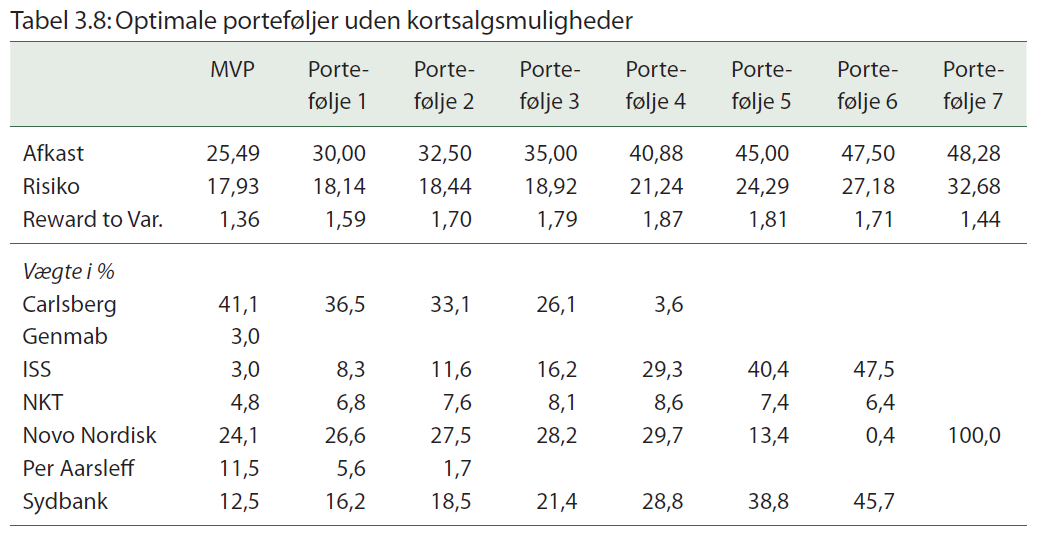 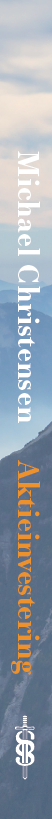 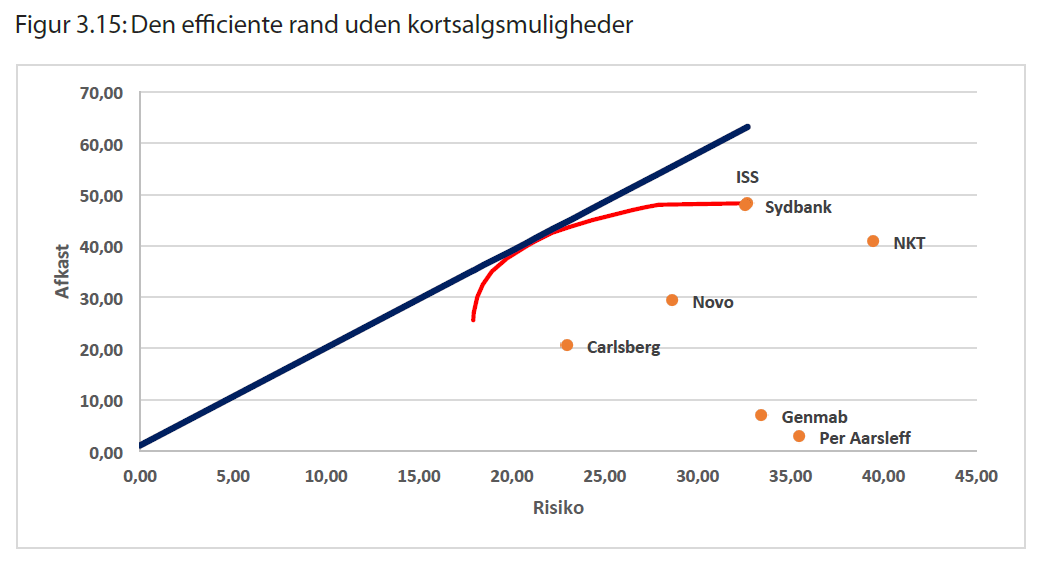 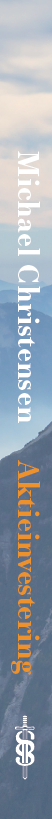 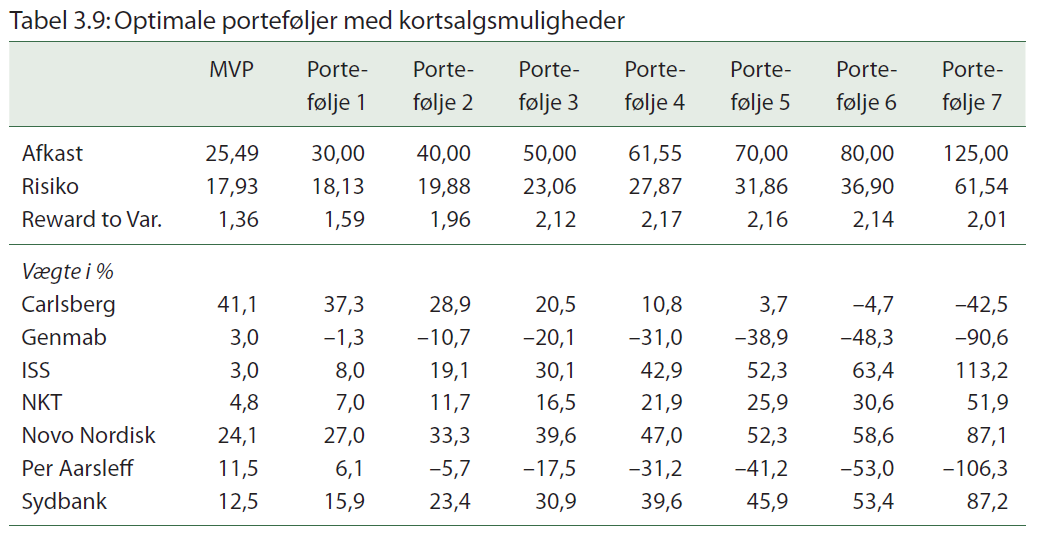 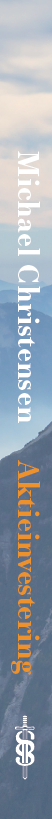 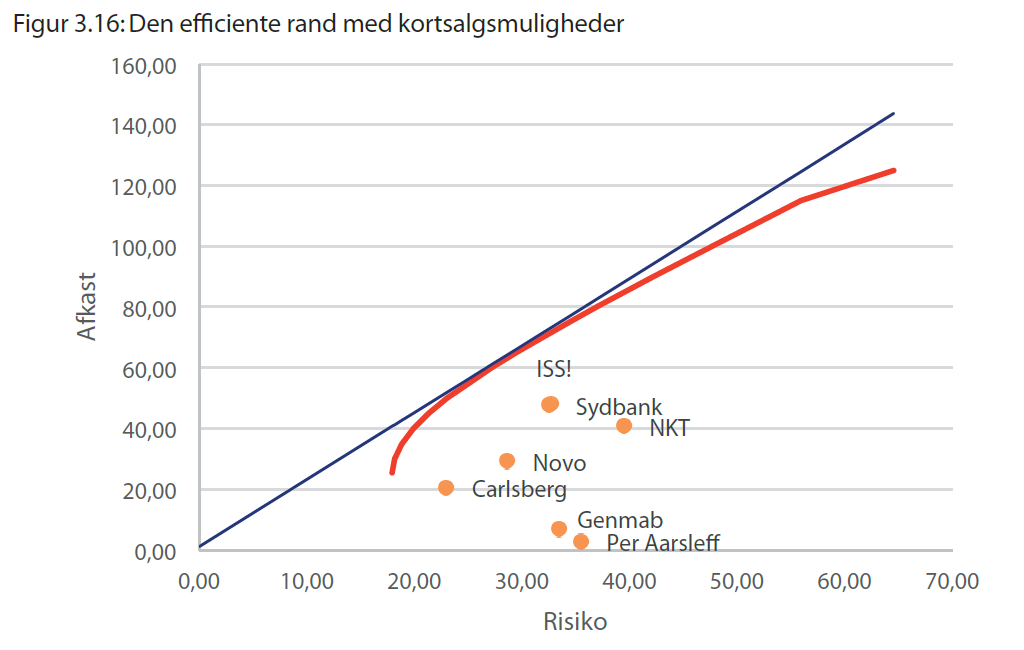 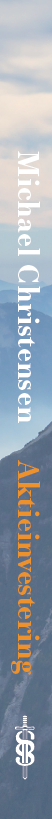 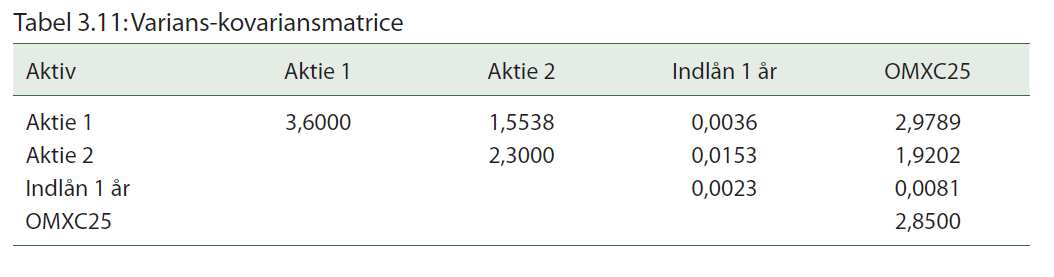 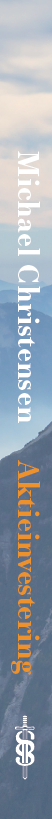 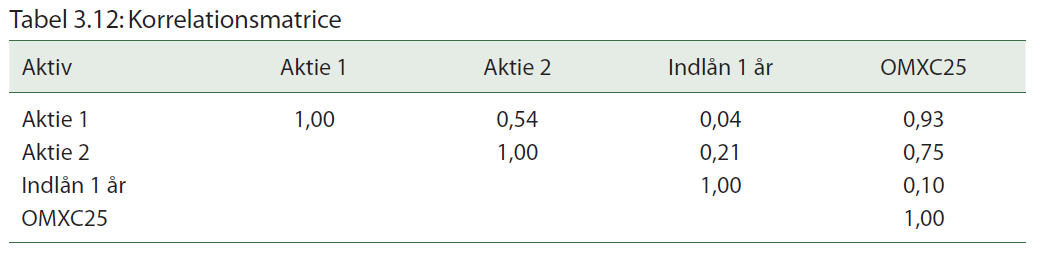 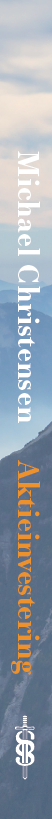 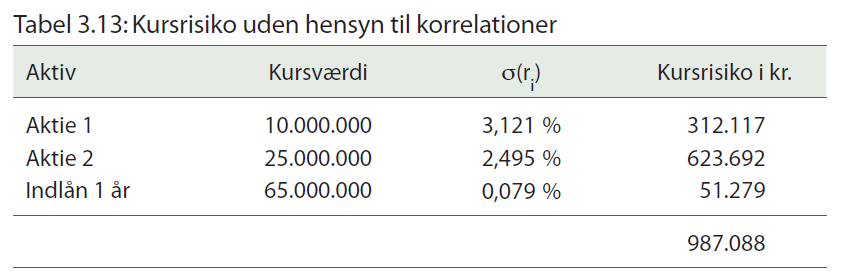 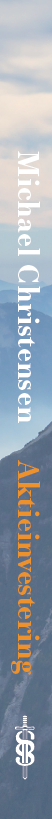 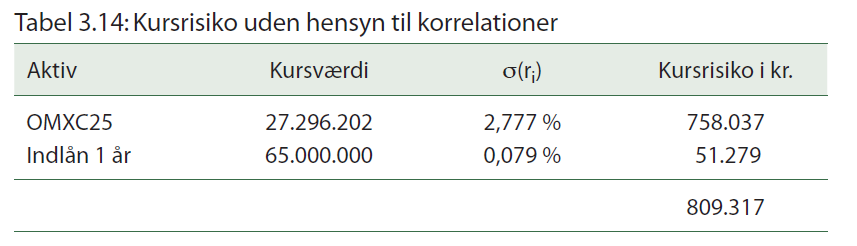 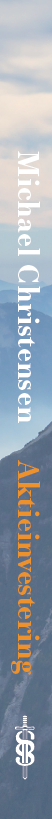 Kapitel 4
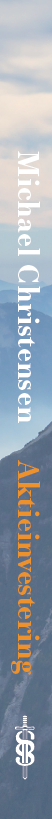 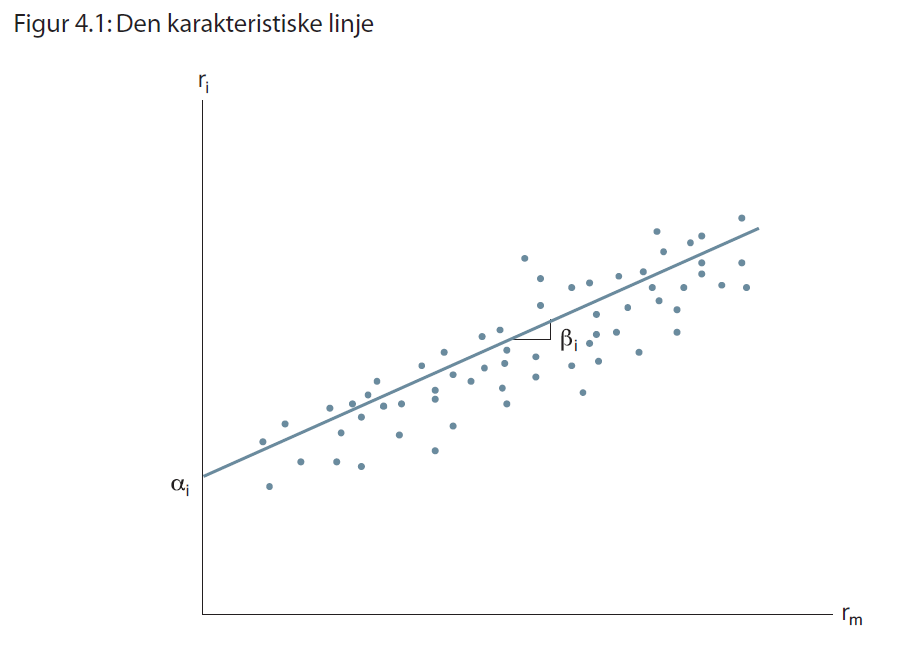 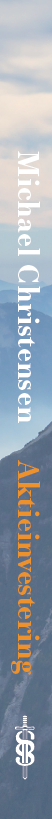 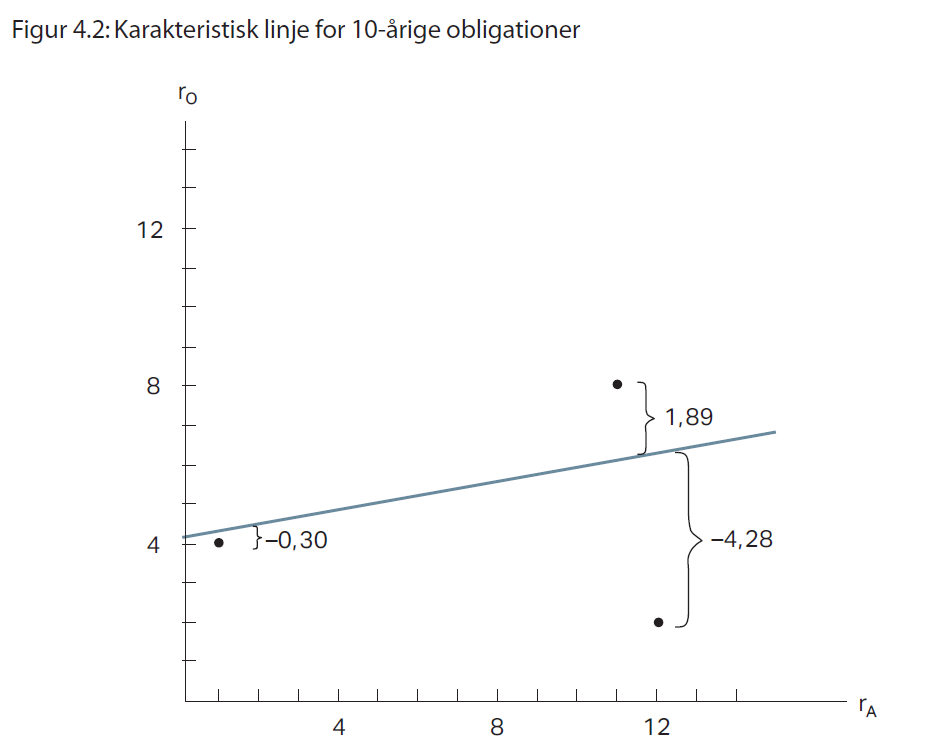 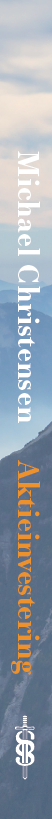 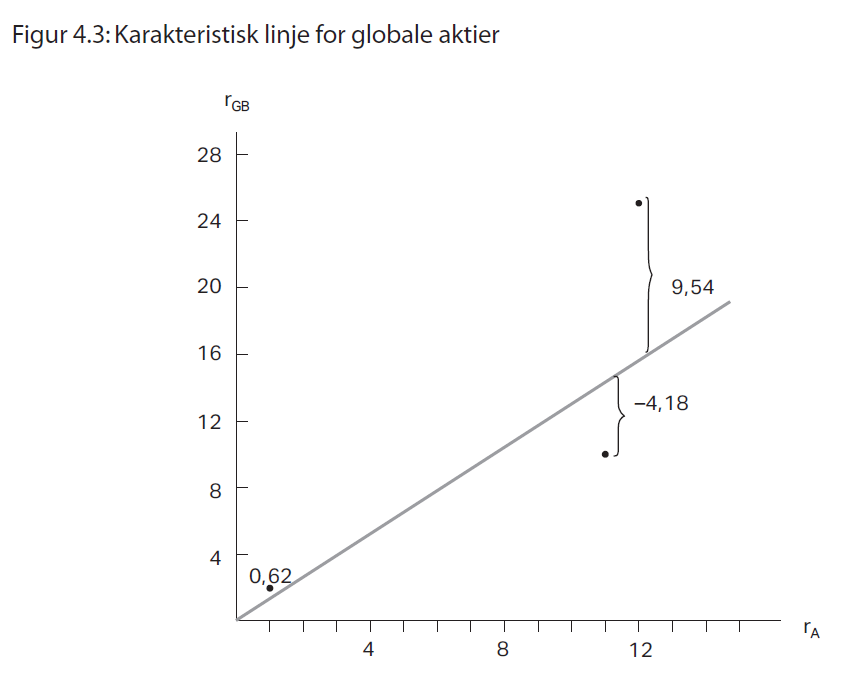 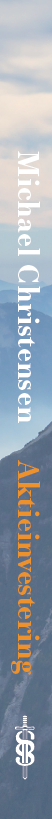 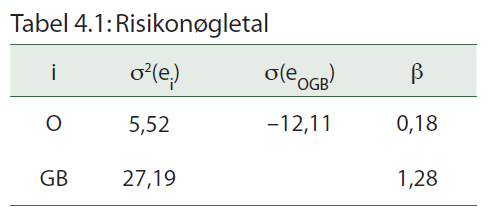 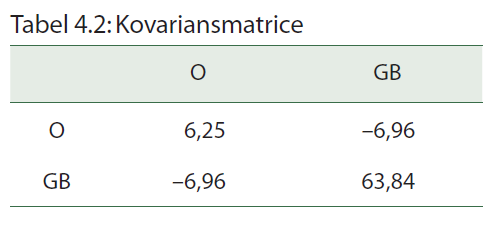 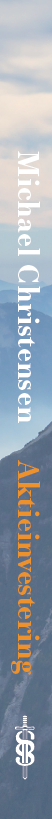 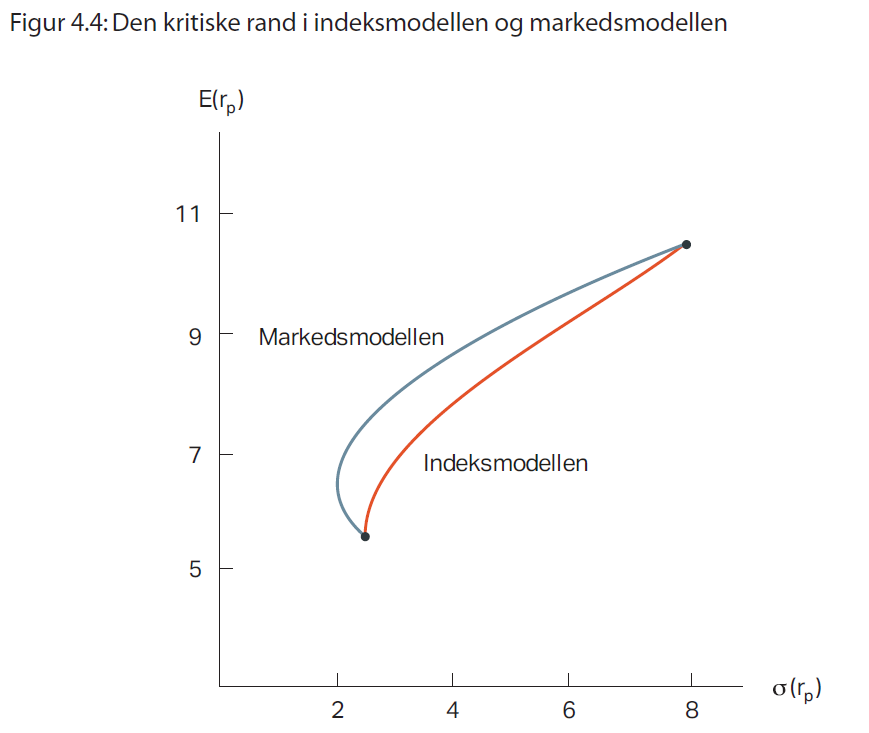 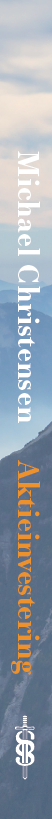 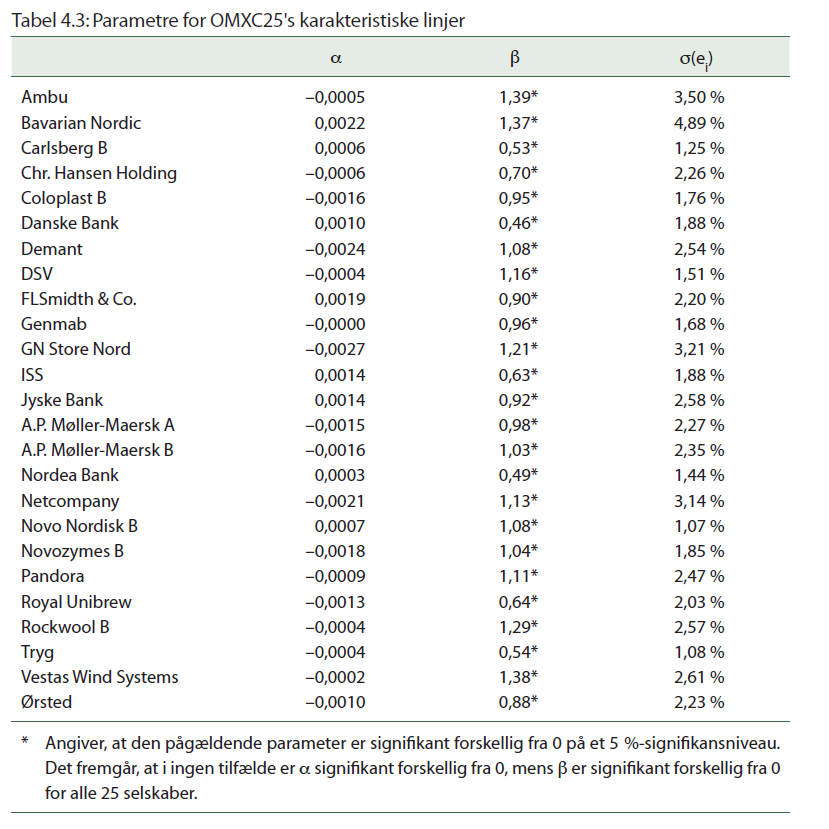 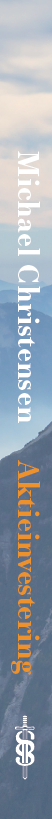 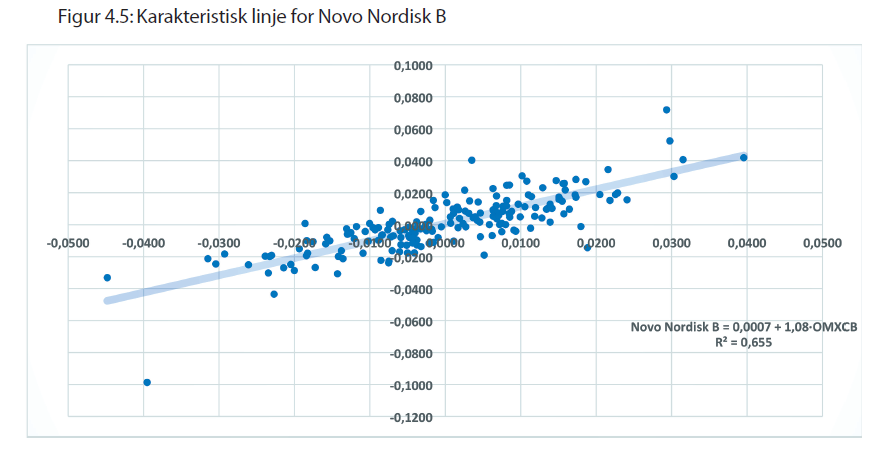 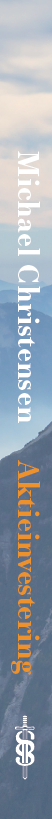 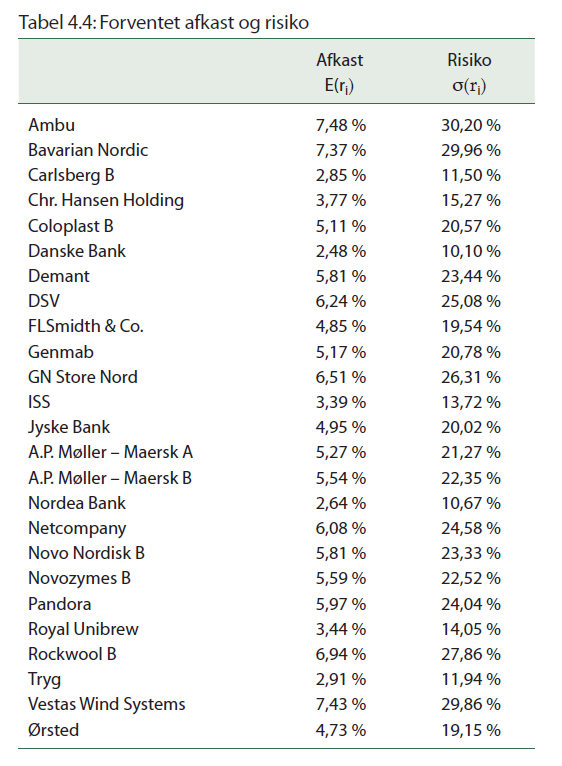 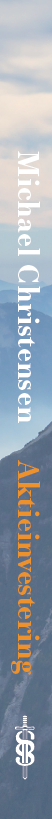 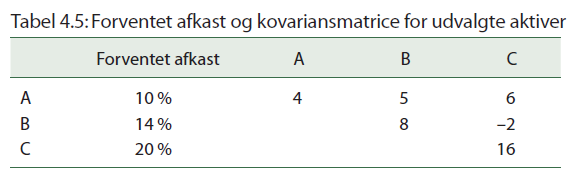 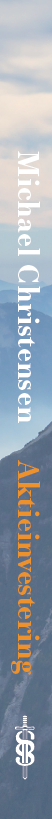 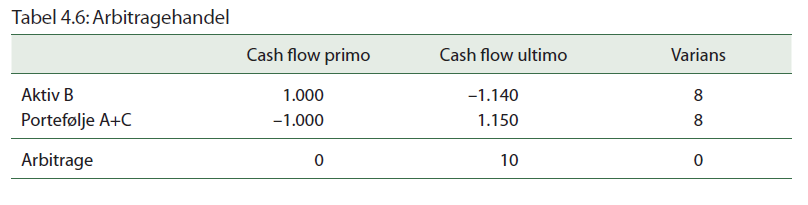 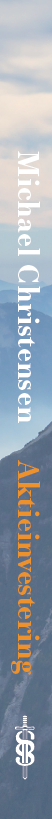 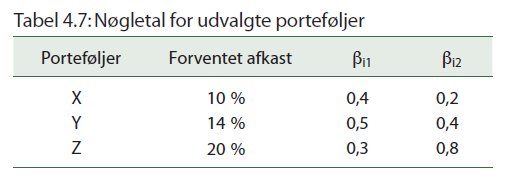